Knowing God Through Jesus
John 17:3
This is eternal life
to know God, the only true God
To know Jesus, the one sent to earth
A distorted view of God elicits inappropriate responses to God and concludes in unwanted results from God
A distorted view of God misrepresents him to others
I. Jesus – the Fullness of God
John 1:1-18
The Word was God
God created everything through him
The Word became human and made his home with us
Jesus, who is God himself, has revealed God to us
Colossians 2:6-10
In Christ lives all the fullness of God in a human body
Let your roots grow down into him
Your faith will grow strong in the truth
Not captured by human thinking (traditions of men – invalidate God’s word- Matthew 15:6)
The fullness of God – the Godhead, three in one - Trinity
God the Father
God the Son – Jesus Christ
God the Holy Spirit – the power of the Most High
OT – Elohim – let US make man in OUR image
NT – 
Jesus’ baptism -  Jesus in the water, Spirit descending like a dove, and a voice from heaven “This is my dearly loved son”
2 Corinthians 13:14 - May the grace of the Lord Jesus Christ, the love of God, and the fellowship of the Holy Spirit be with you all.
2 Corinthians 5:17-19
God was in Christ reconciling the world to himself
No longer counting peoples sins against them
II. Jesus’ Teaching from the Father
Hebrews 1:1-3 1God, after He spoke long ago to the fathers in the prophets in many portions and in many ways,  2in these last days has spoken to us in His Son, whom He appointed heir of all things, through whom also He made the world.  3And He is the radiance of His glory and the exact representation of His nature, and upholds all things by the word of His power. When He had made purification of sins, He sat down at the right hand of the Majesty on high,  
God has spoken to us in his son
He is the exact representation of his nature
John 5:19-38
Jesus does only what he sees the Father doing
I carry out the will of the one who sent me
You have never heard his voice or seen his face
You do not have his message in your heart because you do not believe me the one he sent to you
John 7:14-24
My message is not my own – it comes from the Father who sent me
Anyone who wants to do the will of the Father will know whether my teaching is from God
Look beneath the surface so you can judge correctly (righteous judgment)
John 7:24 (TMSG) 24Don’t be nitpickers; use your head—and heart!—to discern what is right, to test what is authentically right.”
John 14:1-11
If you know me you know the Father
You do know him and have seen him
Anyone who has seen me has seen the Father
The words I speak, the works I do are the Father’s
III. Reading of the Gospels
Watch and listen
See the Father’s heart in Jesus’ works
Hear the Father’s mind through Jesus’ words
Know the Father’s will through Jesus’ ways
Teaching and Parables – to give people a correct perspective of the Father and his kingdom
Evangelical – that all might be saved
Ethical – that all might know right from wrong
Accurate but incomplete – John 21:24-25
John 3:1-3
We know you are a teacher sent from God
Unless you are born again, you cannot see the kingdom of God
1 Corinthians 2:14 - 15 14But people who aren’t spiritual can’t receive these truths from God’s Spirit. It all sounds foolish to them and they can’t understand it, for only those who are spiritual can understand what the Spirit means.  15Those who are spiritual can evaluate all things, but they themselves cannot be evaluated by others.
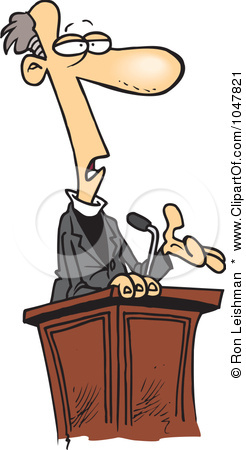 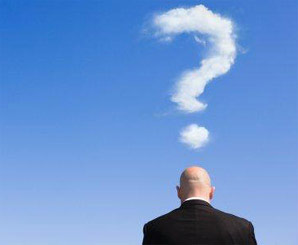 The Pastor’s Stump Feature Just for fun and discovery– asking questions that arise as you read the gospels
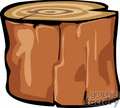 IV.